IR Related Effects
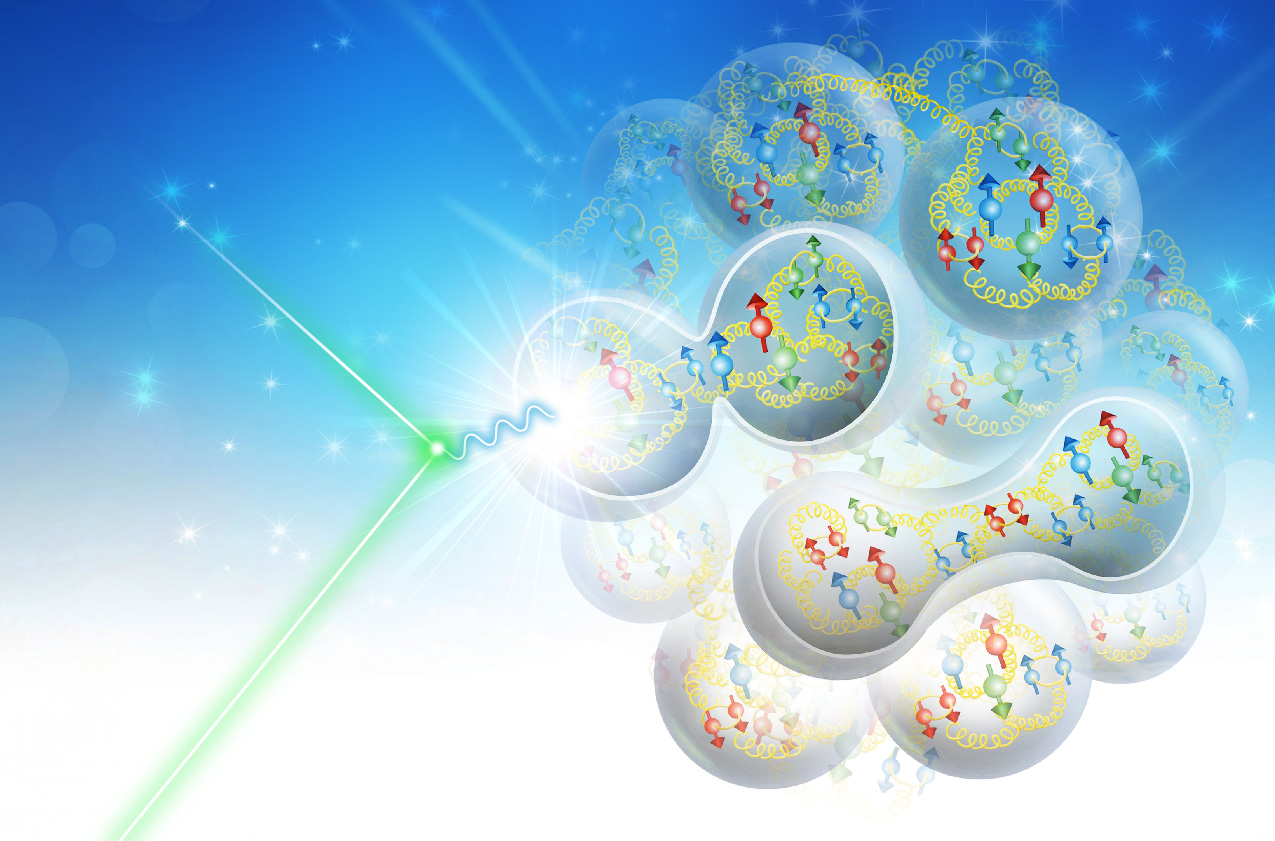 V.S. Morozov, F. Lin, Ya.S. DerbenevJefferson Lab, Newport News, VA
A.M. Kondratenko, M.A. KondratenkoNovosibirsk, Russia
Yu.N. Filatov, MIPT, Moscow, Russia
Beam Polarization and Polarimetry at EIC, July 1, 2020
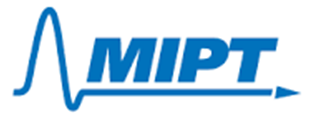 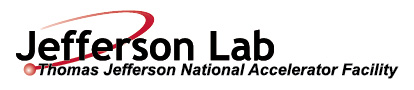 Outline
Detector solenoid effect
Crabbing effect
Beam-beam effect
July 1, 2020
2
Beam Polarization and Polarimetry at EIC
Detector Solenoid Effect on Orbit I
July 1, 2020
3
Beam Polarization and Polarimetry at EIC
Detector Solenoid Effect on Orbit II
July 1, 2020
4
Beam Polarization and Polarimetry at EIC
Detector Solenoid Effect on Spin
July 1, 2020
5
Beam Polarization and Polarimetry at EIC
Accounting for Correction System
The orbital kick of the detector solenoid is compensated by dipole correctors, which also have effect on the spin. Therefore, the spin effect of the detector solenoid must be considered in combination with the dipole spin rotations.
Consider an example correction scheme 





Vertical closed orbit excursion of a 3 T 4 m long solenoid at 100 GeV
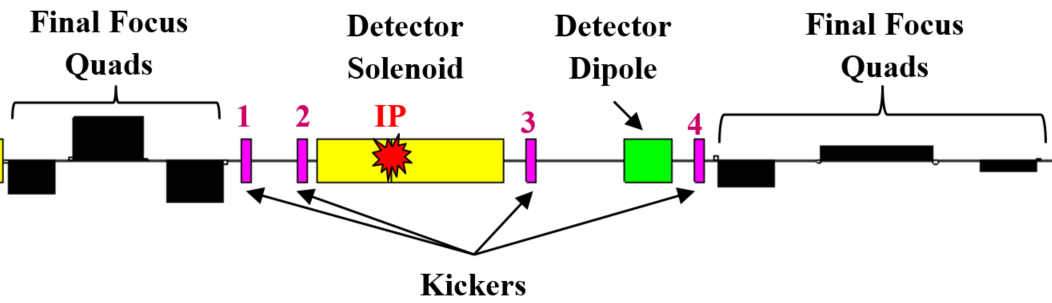 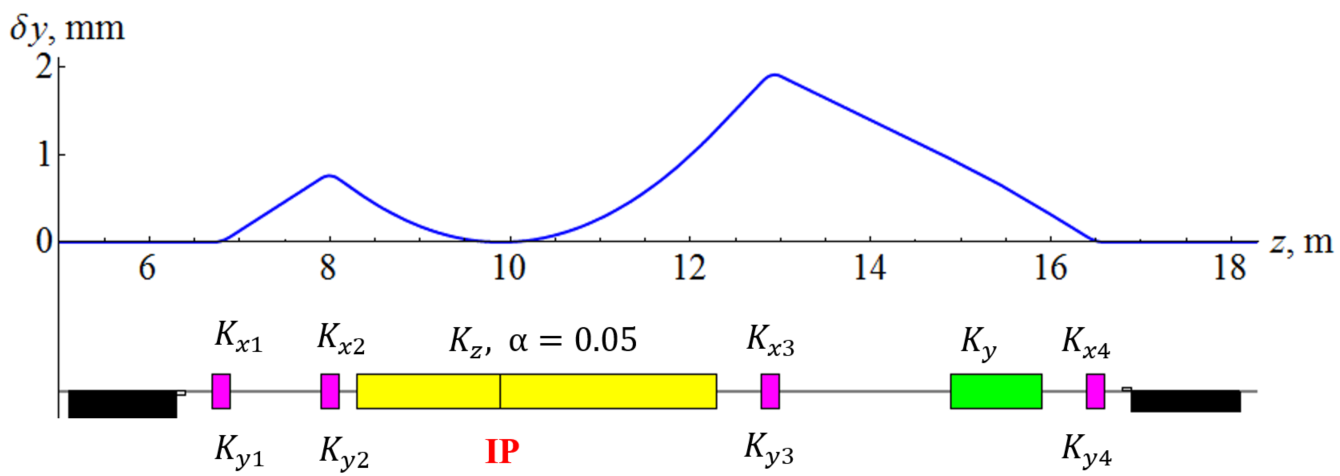 July 1, 2020
6
Beam Polarization and Polarimetry at EIC
Combined Solenoid and Corrector Spin Effect as Function of Energy
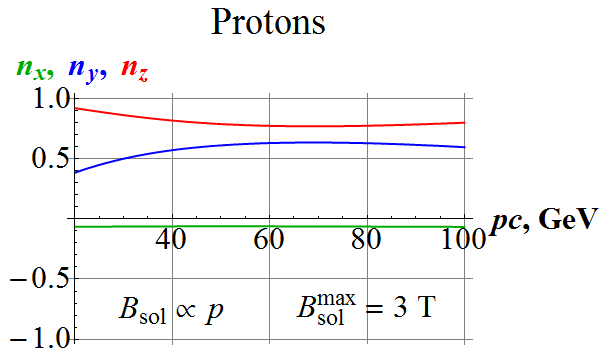 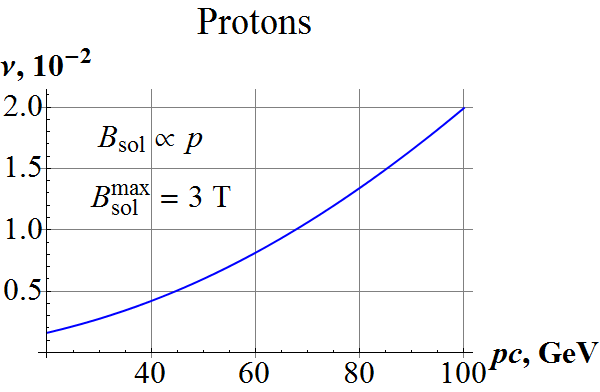 July 1, 2020
7
Beam Polarization and Polarimetry at EIC
Spin Effect as Function of Solenoid Field at 20 GeV
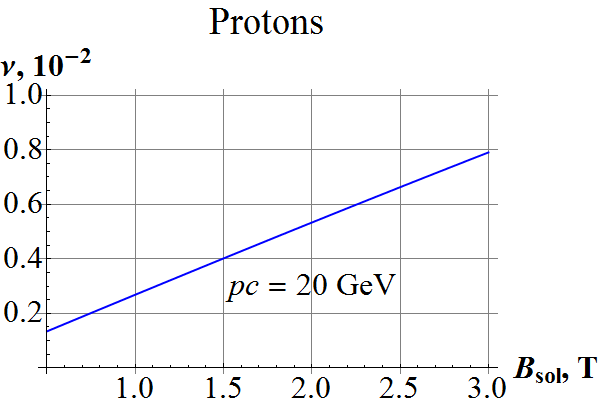 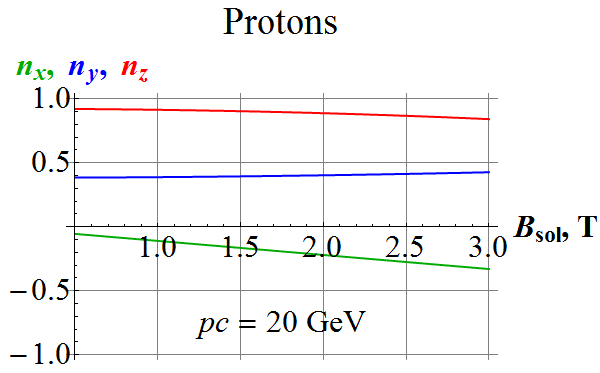 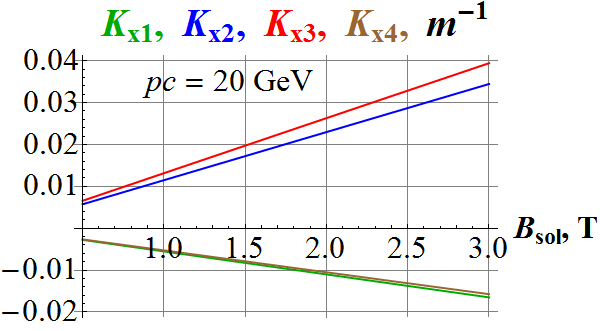 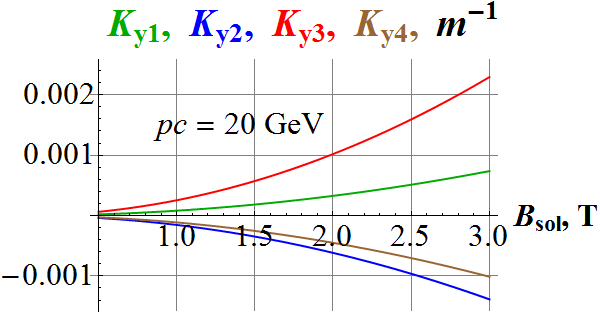 July 1, 2020
8
Beam Polarization and Polarimetry at EIC
Horizontal Crabbing in Figure-8 Ring
July 1, 2020
9
Beam Polarization and Polarimetry at EIC
Horizontal Crabbing in Figure-8 Ring
July 1, 2020
10
Beam Polarization and Polarimetry at EIC
Vertical Crabbing in Figure-8 Ring
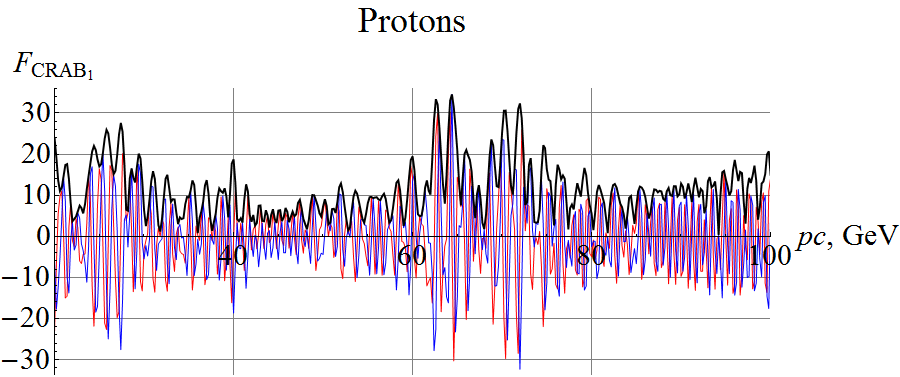 July 1, 2020
11
Beam Polarization and Polarimetry at EIC
Crabbing in EIC
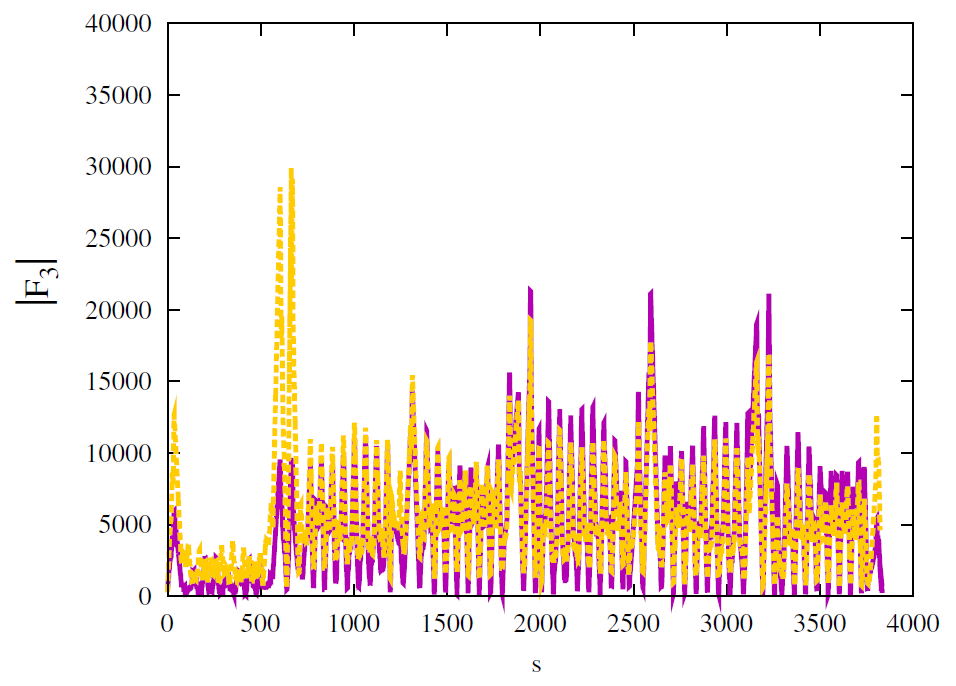 July 1, 2020
12
Beam Polarization and Polarimetry at EIC
Analysis of Beam-Beam Effect
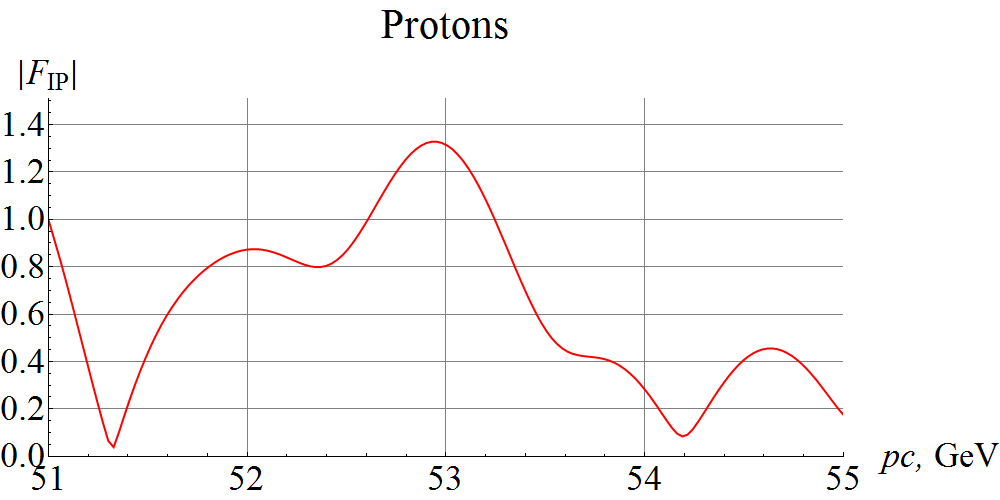 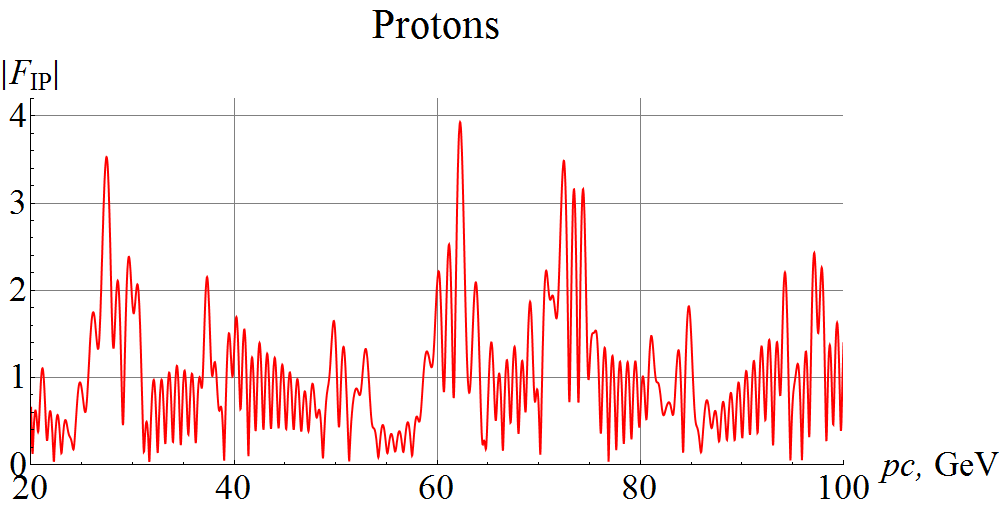 July 1, 2020
13
Beam Polarization and Polarimetry at EIC
Simulation of Beam-Beam Effect
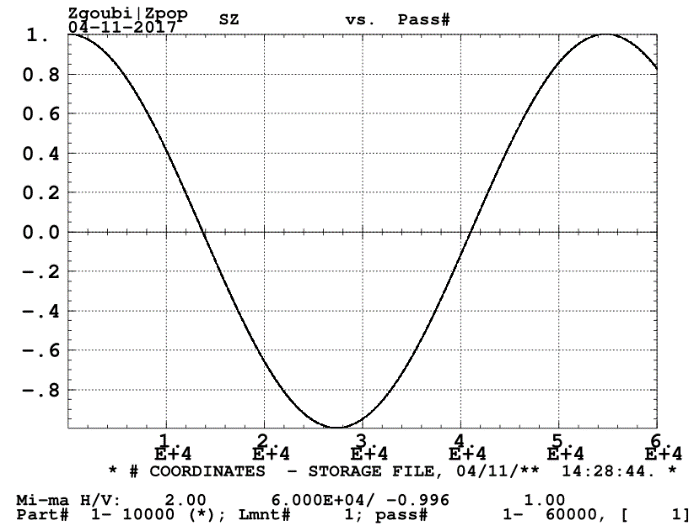 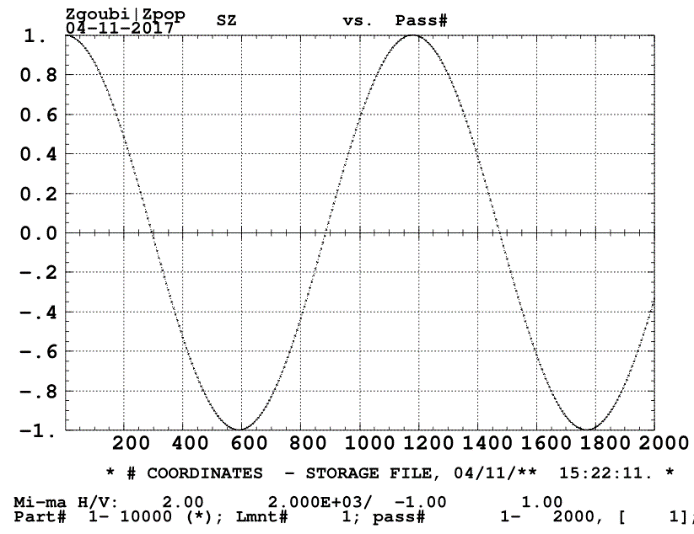 July 1, 2020
14
Beam Polarization and Polarimetry at EIC
Conclusions
An analytic approach to estimate the spin effect of a pitched detector solenoid has been developed
The solenoid effect must be considered together with the orbit correctors
The crabbing effect can be considered using the response function 
Crabbing can potentially cause spin spread, which can be amplified by the ring optics
With proper betatron and spin phase advance, crabbing effect can be compensated
Beam-beam effect can be estimated using response function
Beam-beam effect depends on energy and optics
Beam-beam effect can be suppressed by minimizing the response function at the IP
July 1, 2020
15
Beam Polarization and Polarimetry at EIC